Усвідомлення старшими дошкільниками необхідності збереження ресурсів землі та особистої відповідальності за майбутнє
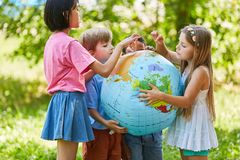 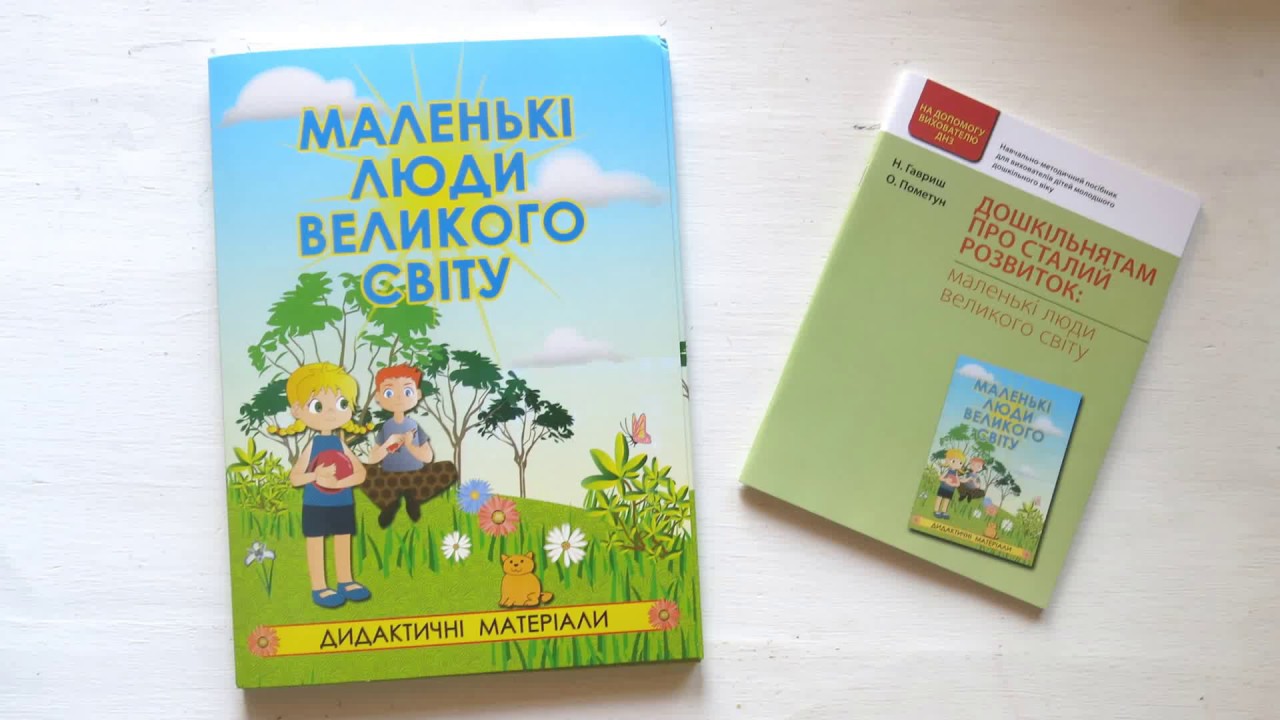 4  рік
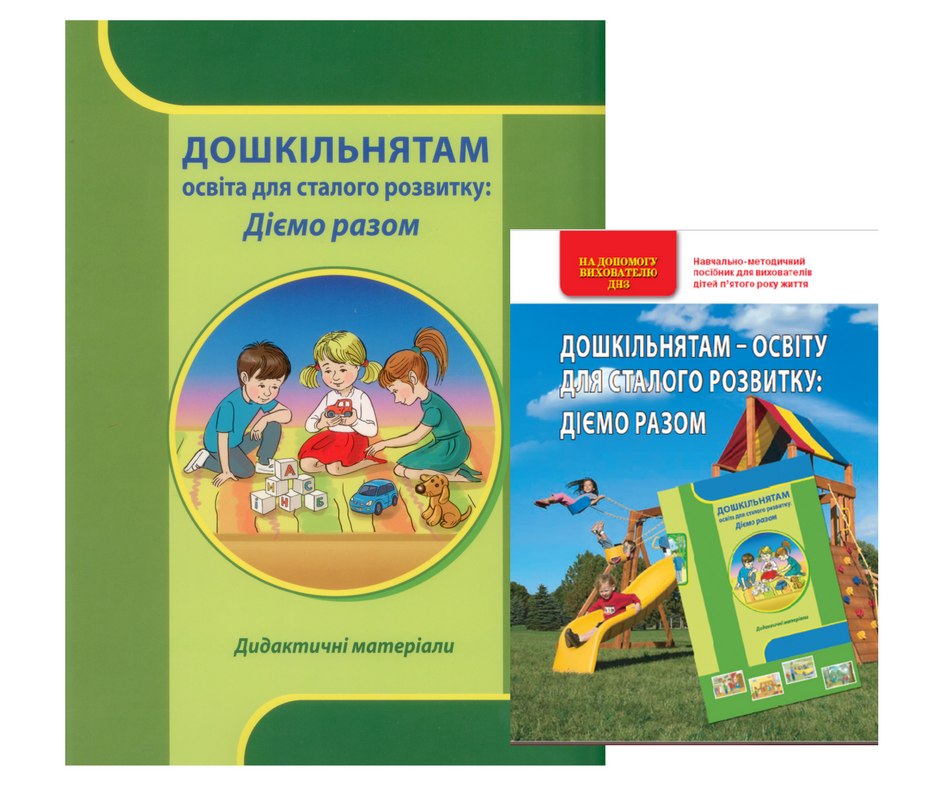 5  рік
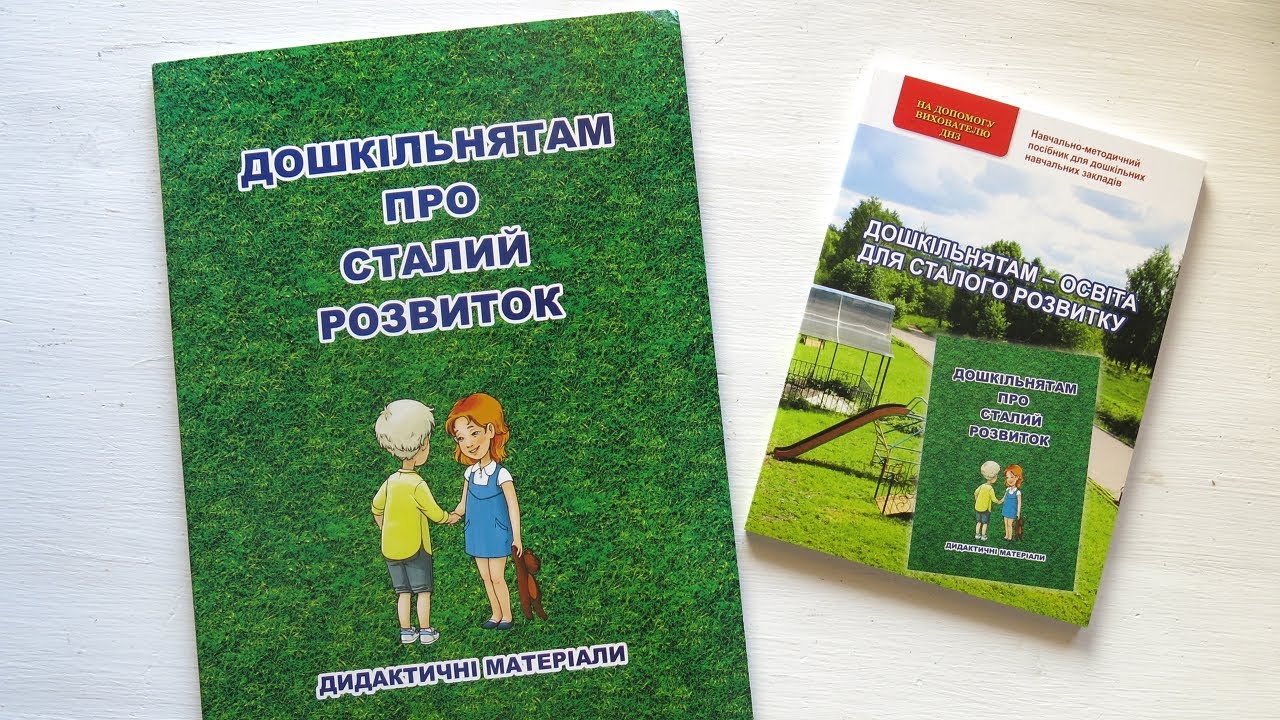 6  рік
Чинники сталого розвитку: 
охорона і раціональне використання ресурсів, зокрема прісної води, морів, океанів, а також землі, повітряного басейну; 
збереження біологічого різноманіття; 
боротьба з винищенням лісів; 
видалення відходів;
збереження екосистем для підтримання життя як невід'ємної складової стійкого розвитку людського потенціалу.
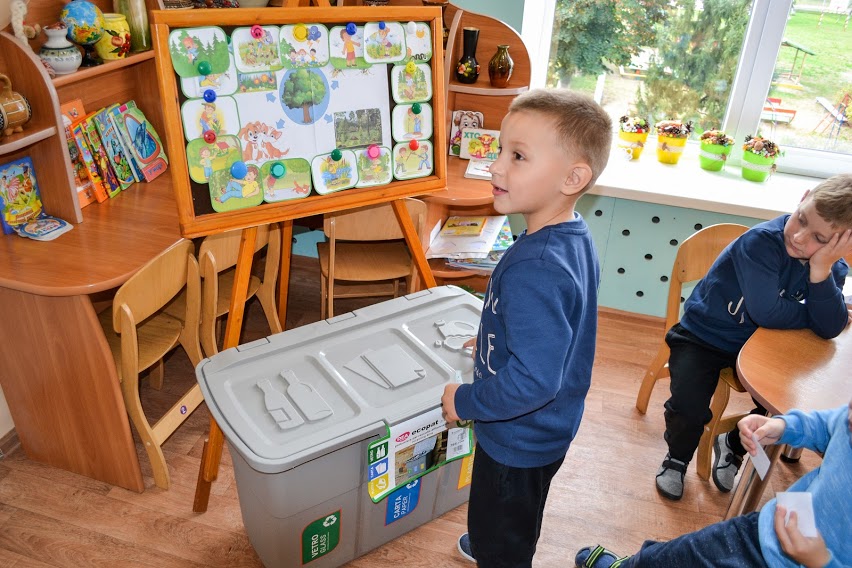 Основне призначення дорослого – допомогти дошкільнику жити власними силами, у злагоді з довкіллям та згоді із собою.
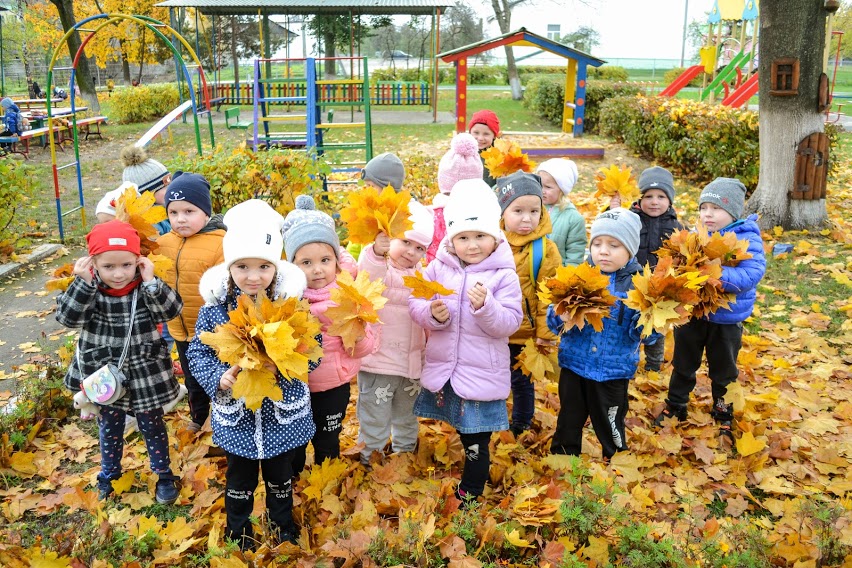 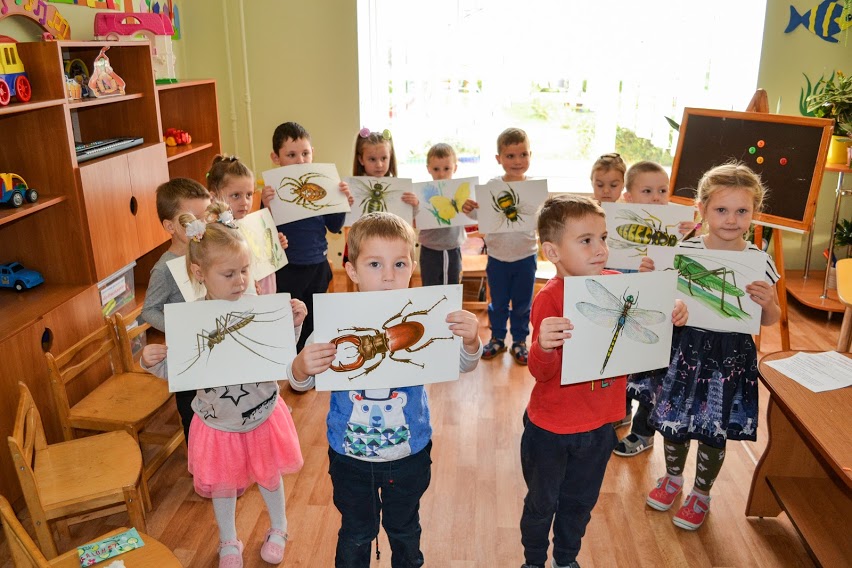 Розумне споживання води
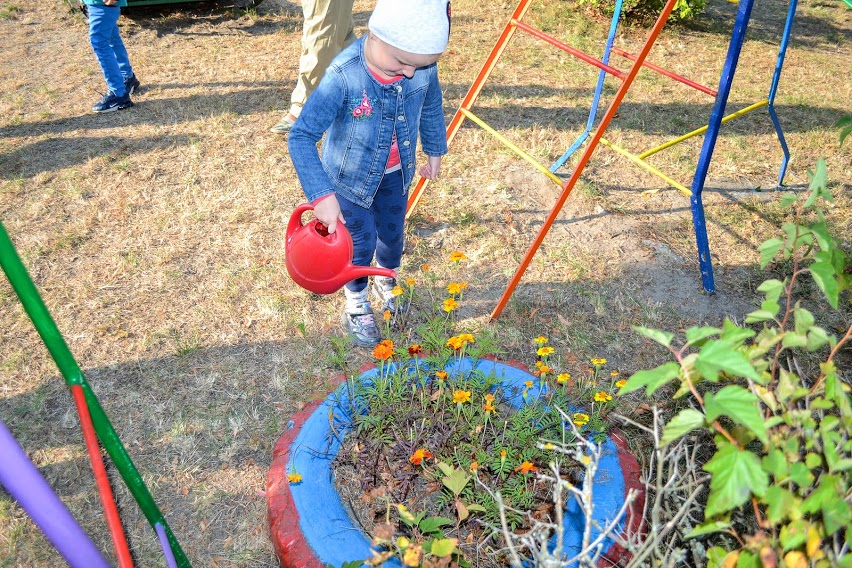 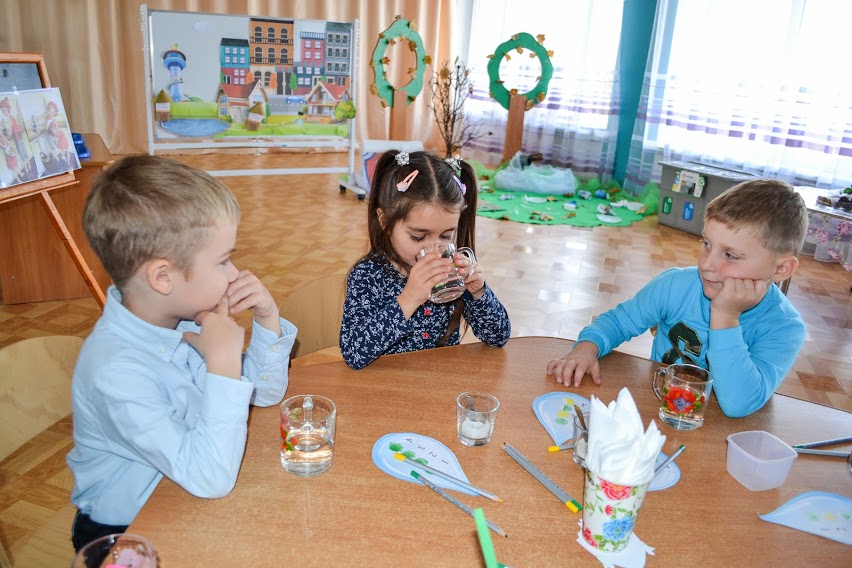 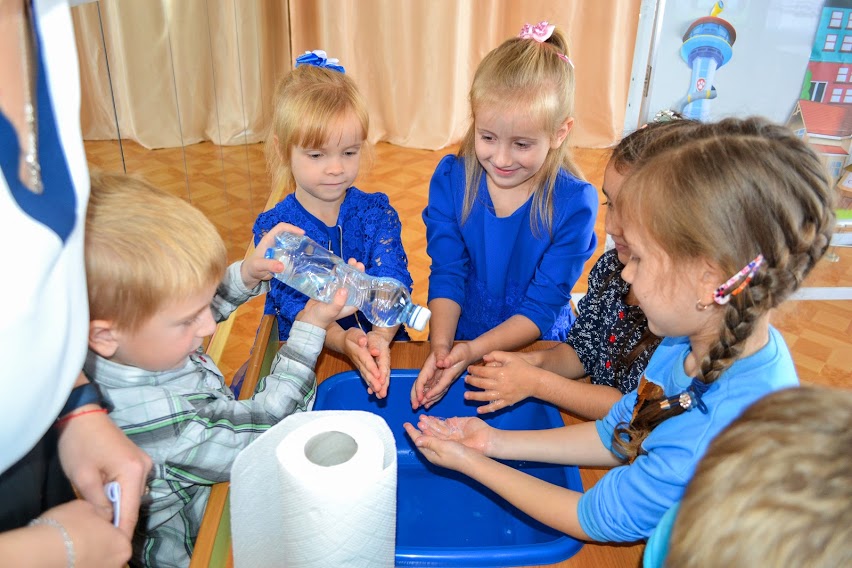 Зменшенні марних витрат сировини
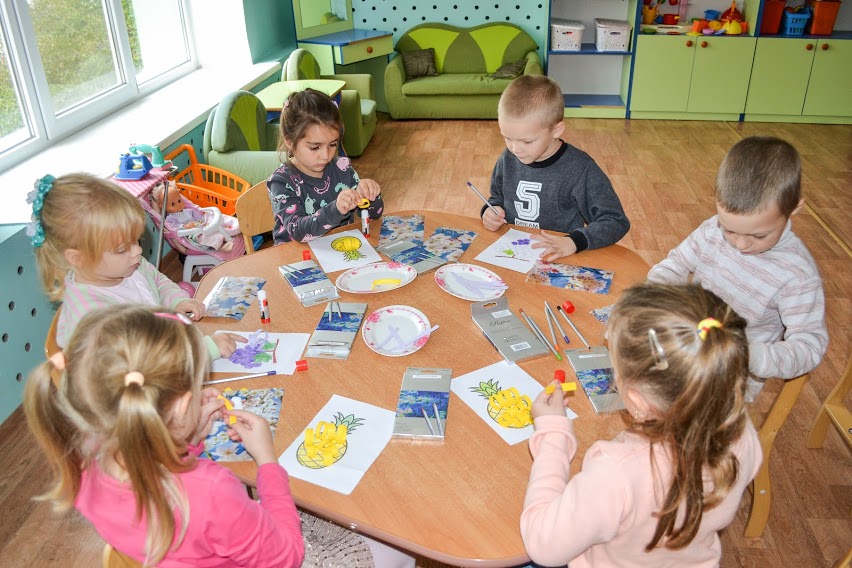 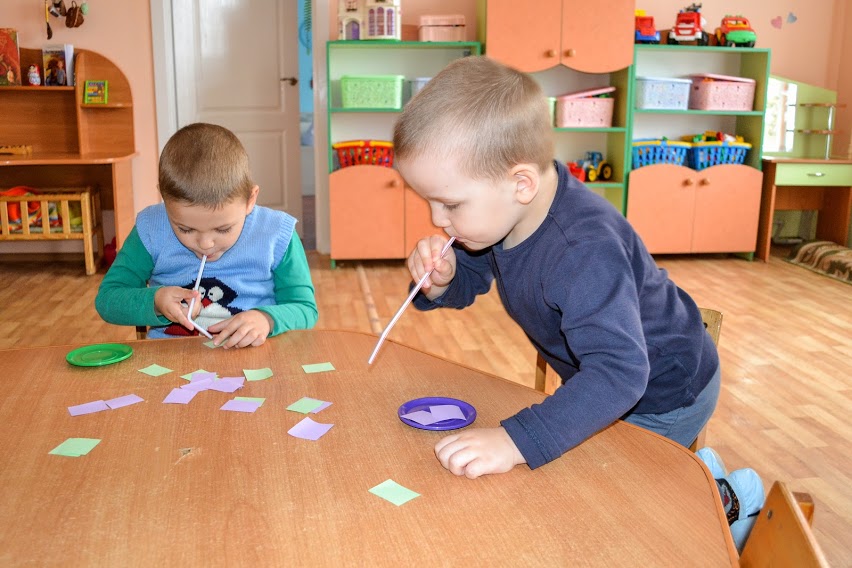 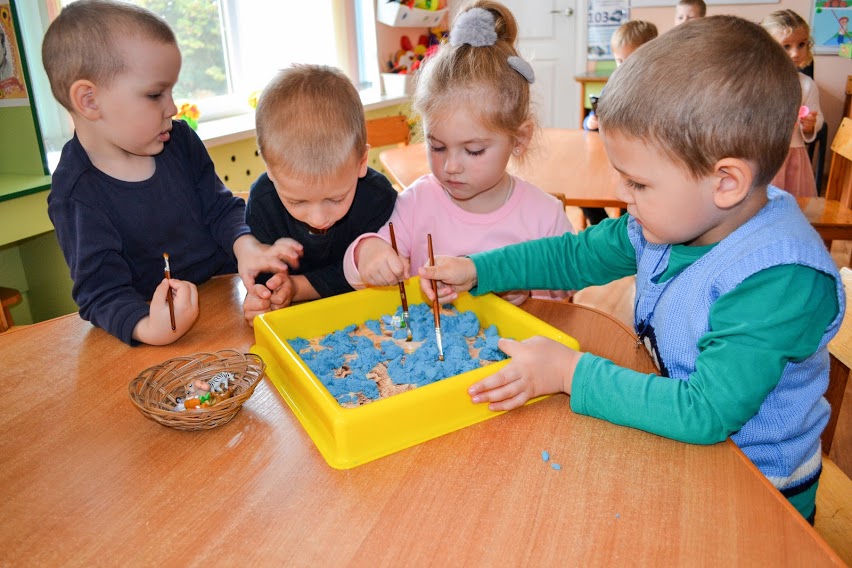 Зменшенні кількості відходів
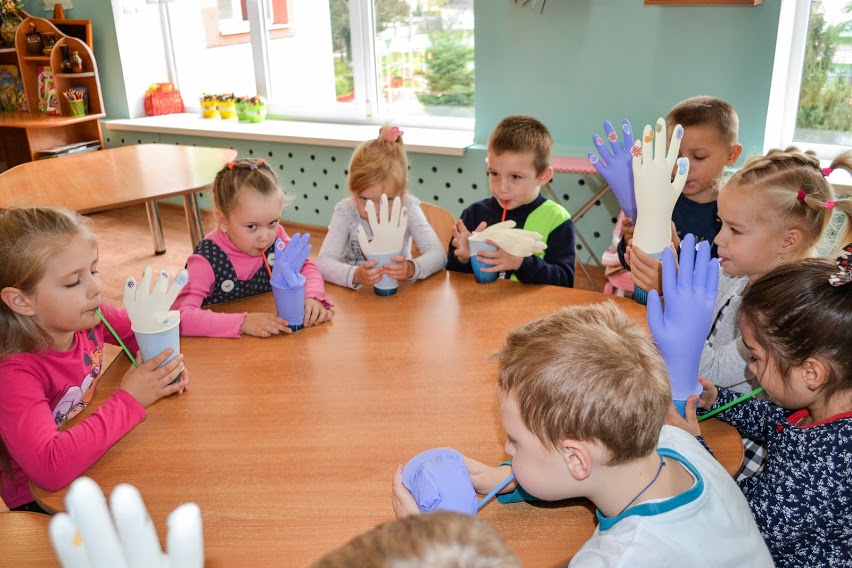 У результаті ресурсозберігаючої поведінки діти зможуть:
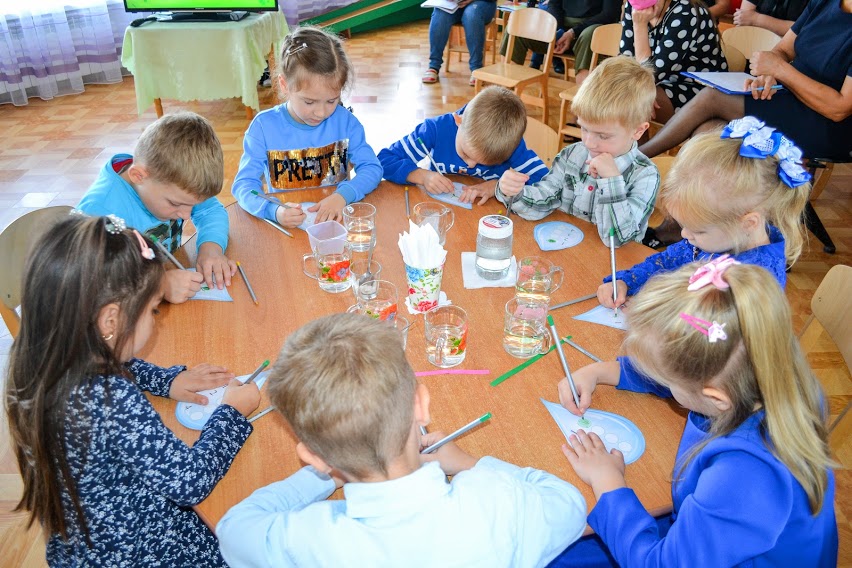 зрозуміти та розповісти про важливість заощадження ресурсів;
описувати доступні для себе шляхи ресурсозбереження; 
досліджувати власні звички щодо використання ресурсів, а також виконувати самостійно прості дії щодо збереження доступних їм ресурсів.
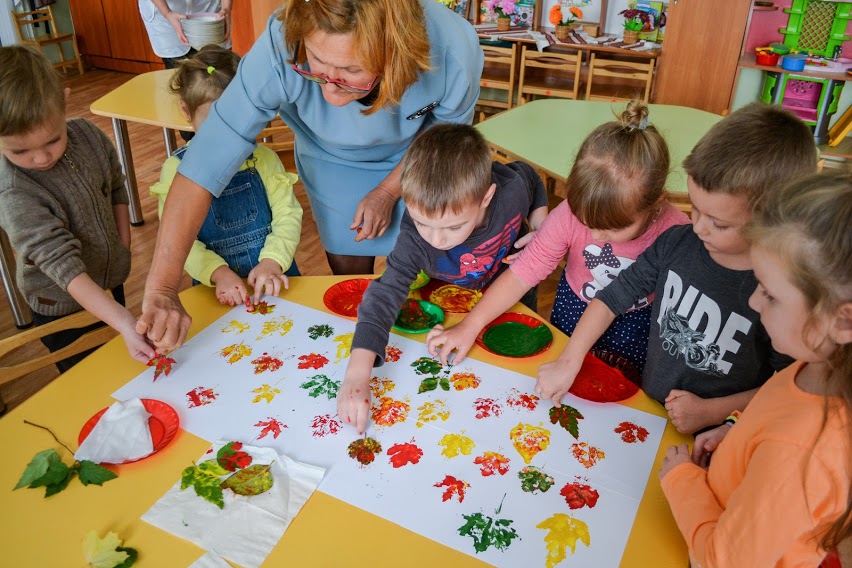 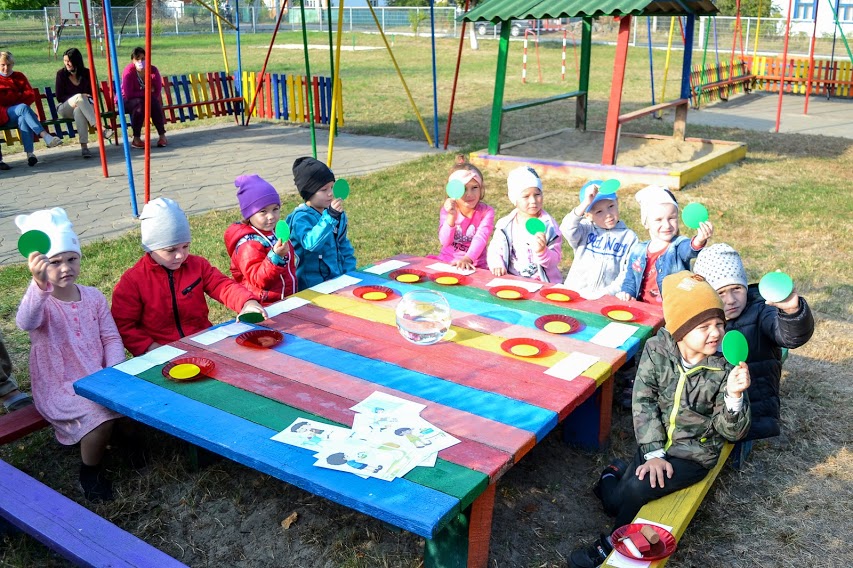 Методи та прийоми роботи:
Обговорюємо з дітьми бажані дії
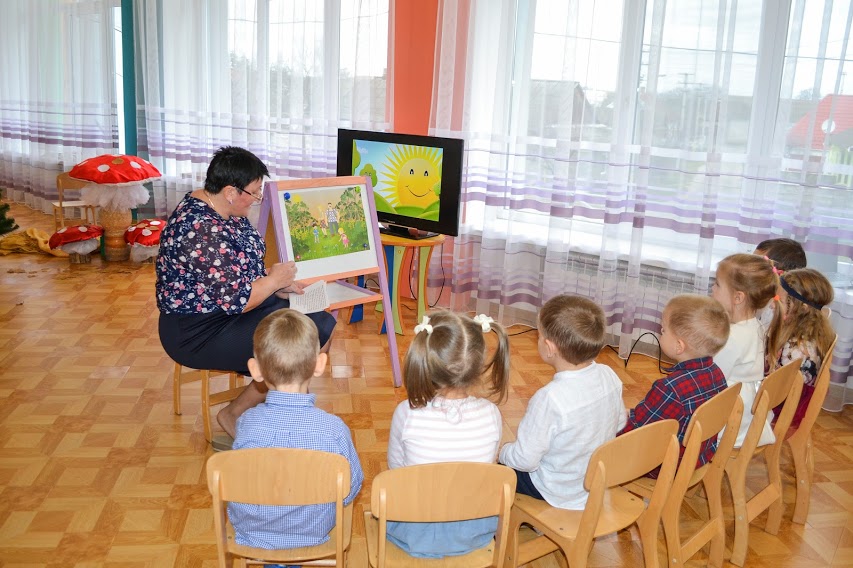 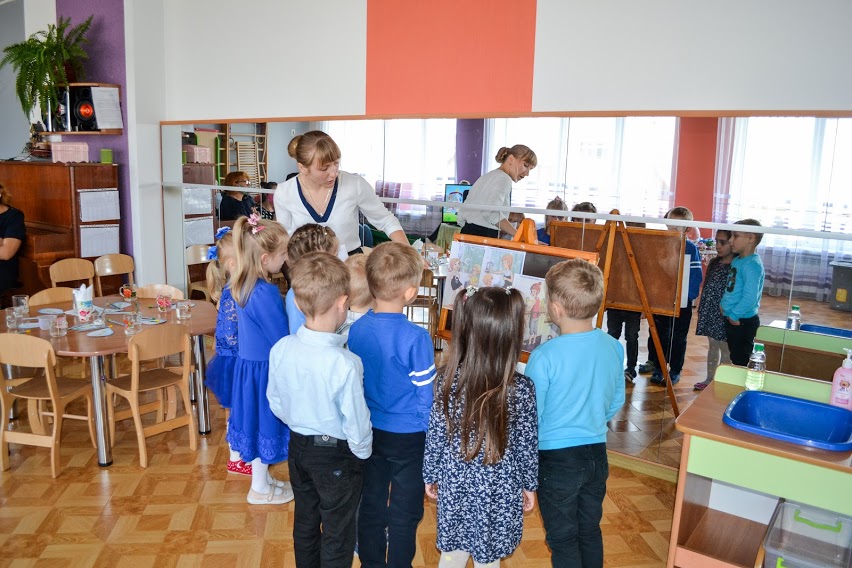 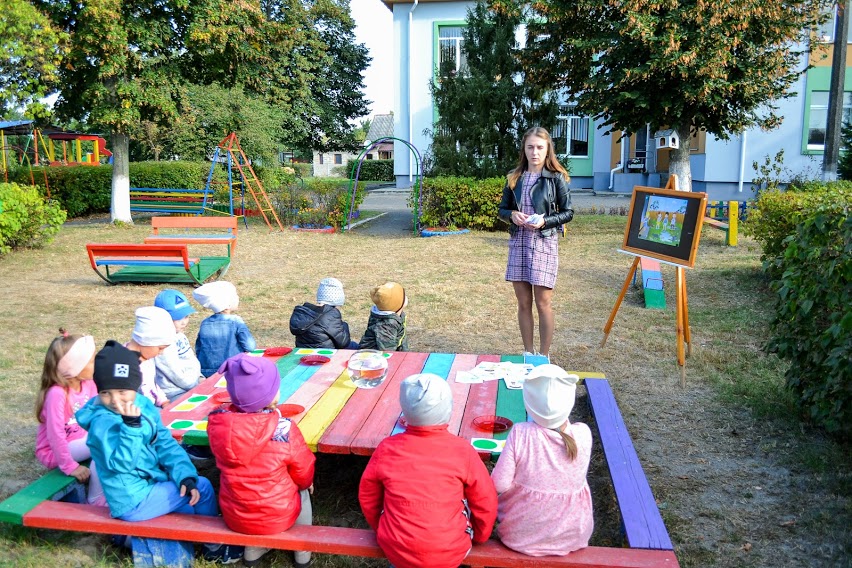 Заохочуємо до регулярної ресурсозберігаючої поведінки
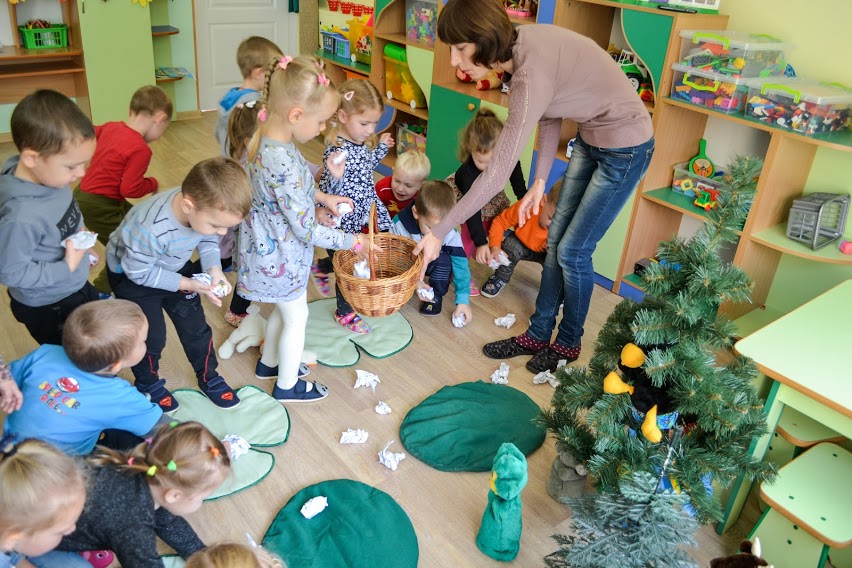 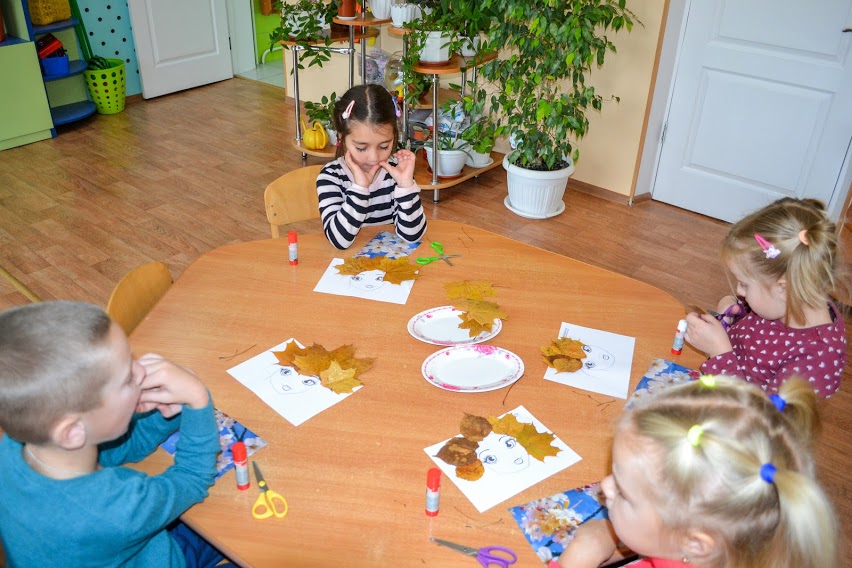 Проводимо різноманітні досліди та дослідження
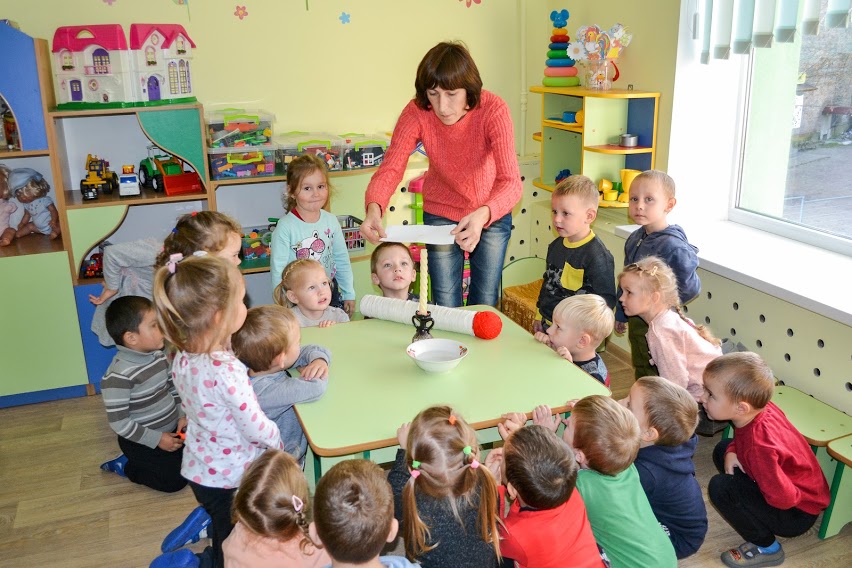 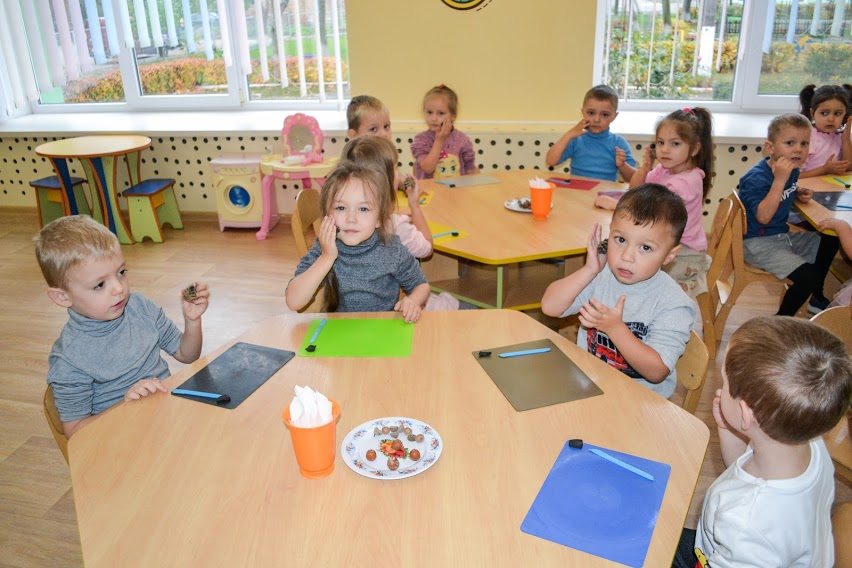 Збираємо подарунки від природи
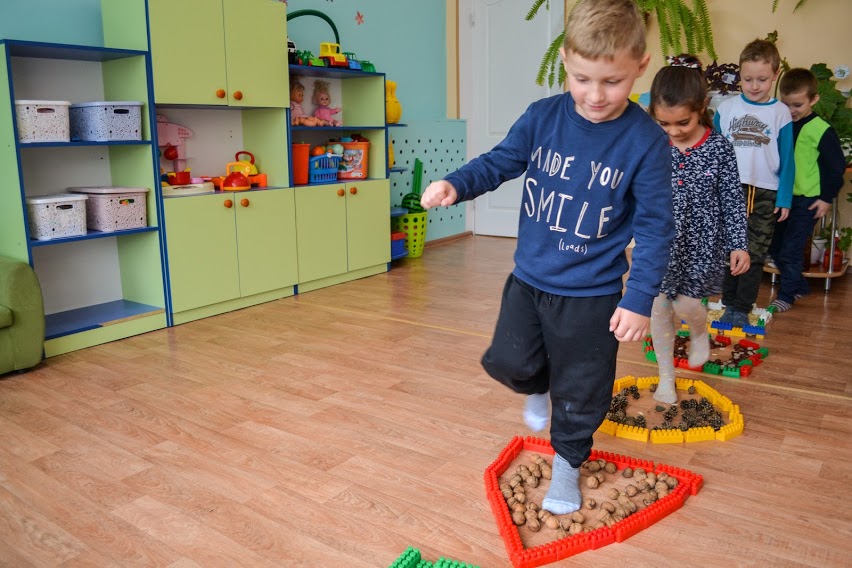 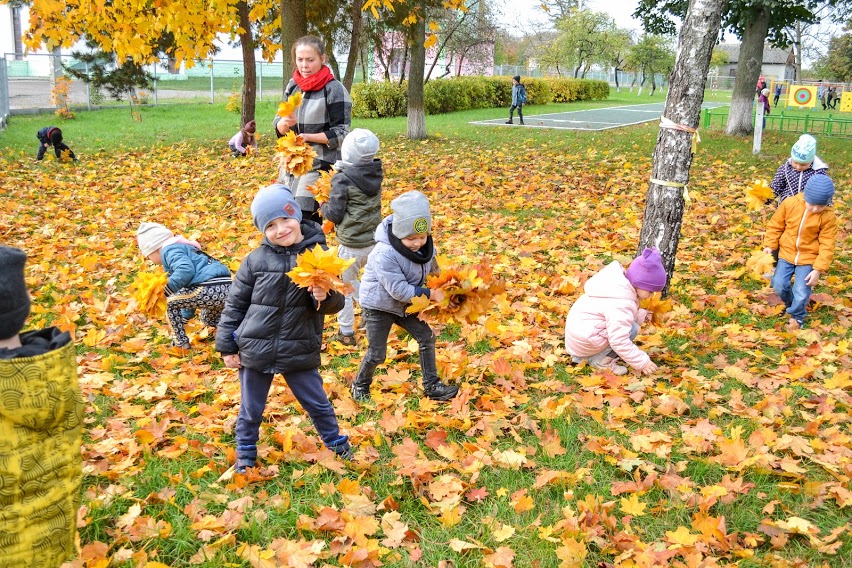 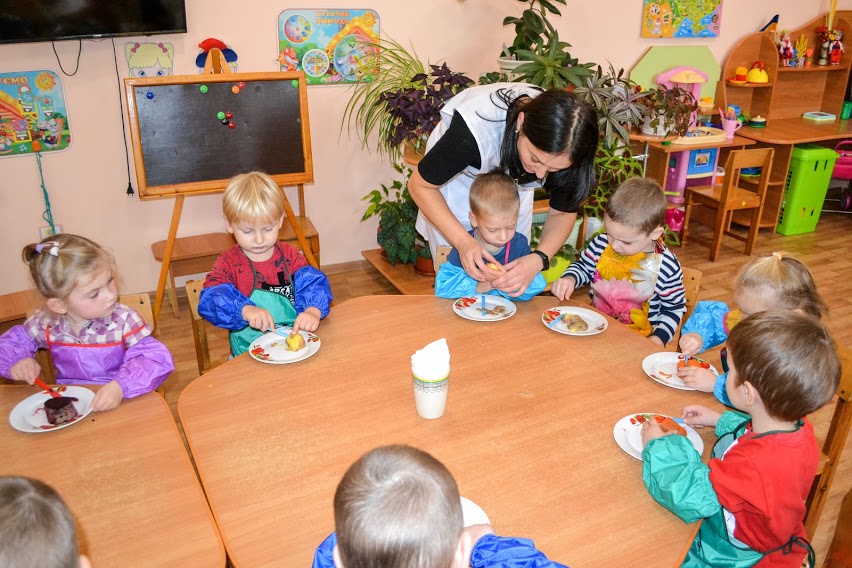 Створюємо вироби із дарів природи
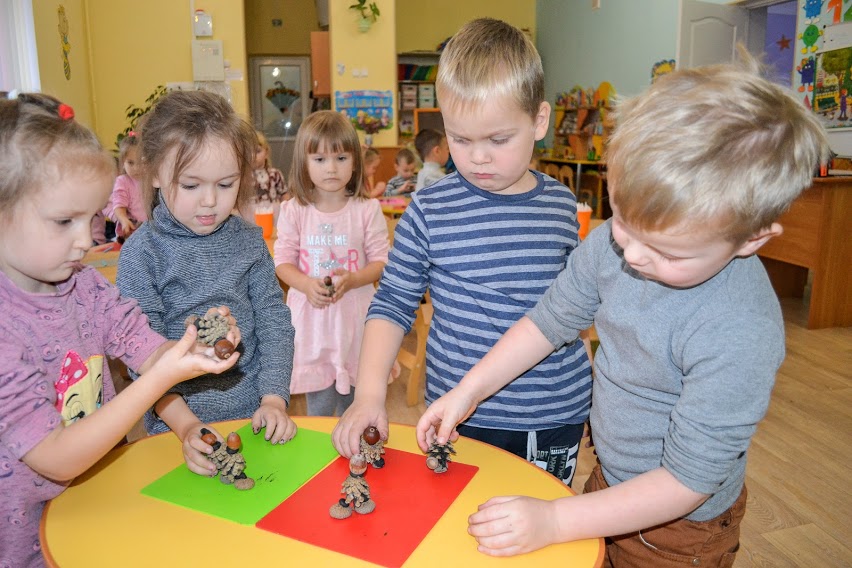 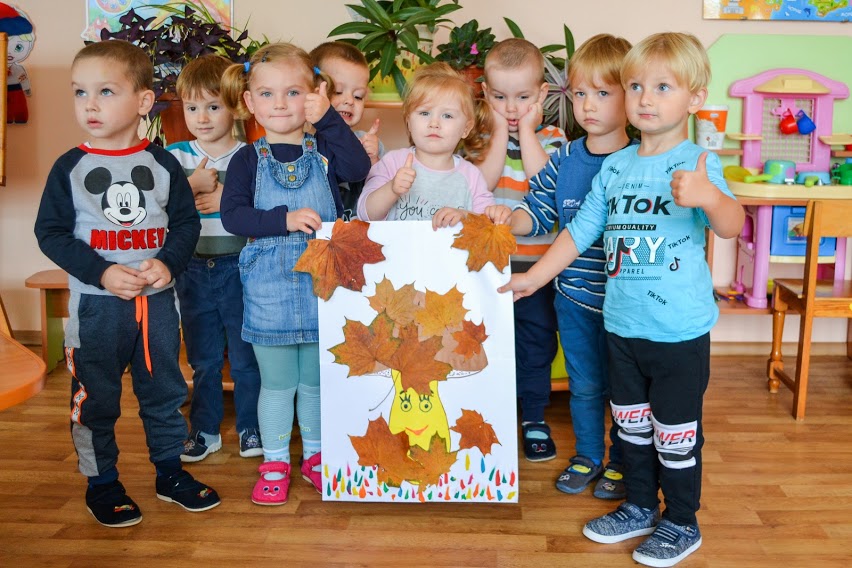 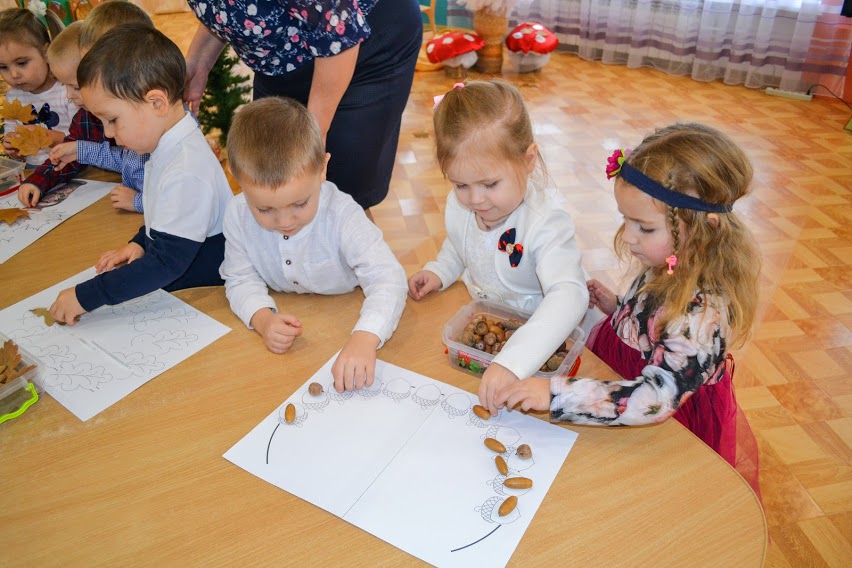 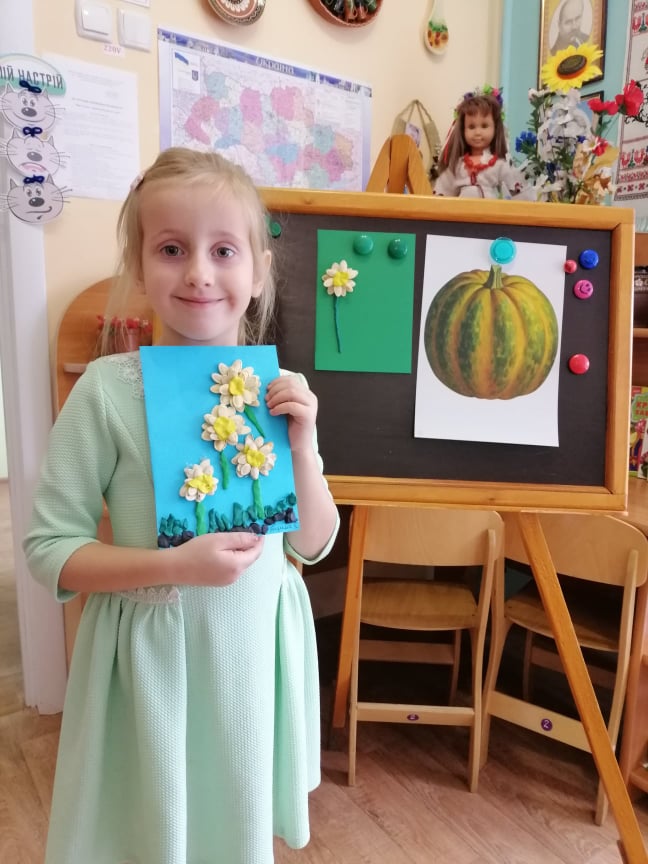 Робимо подарунки і природі
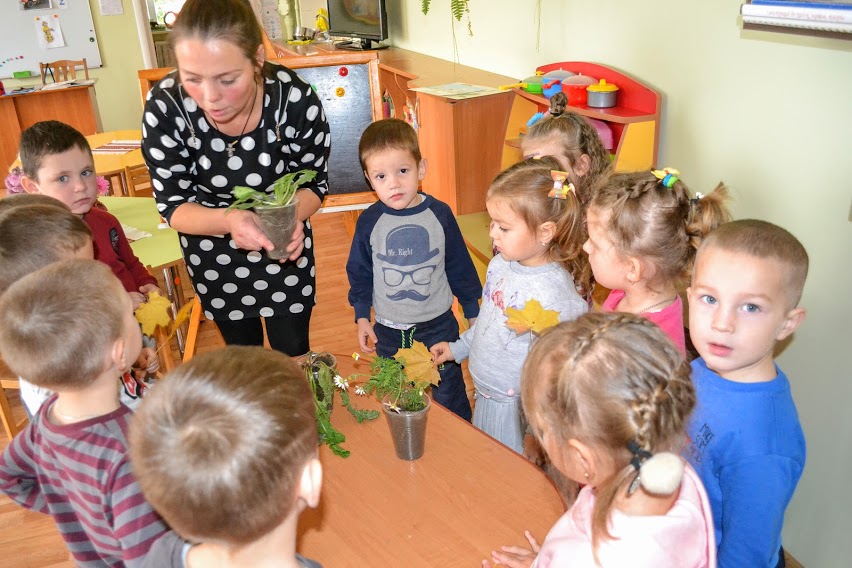 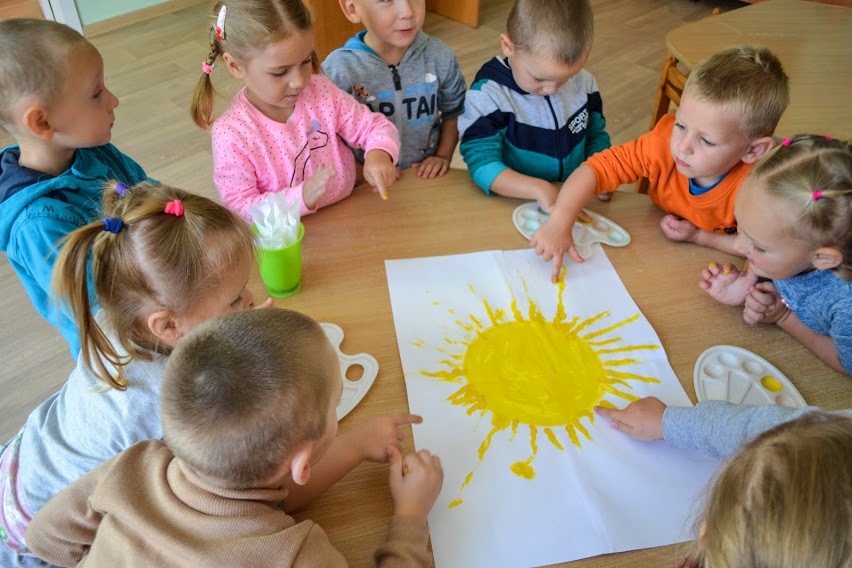 Даємо доручення, пов'язані  з  використанням води
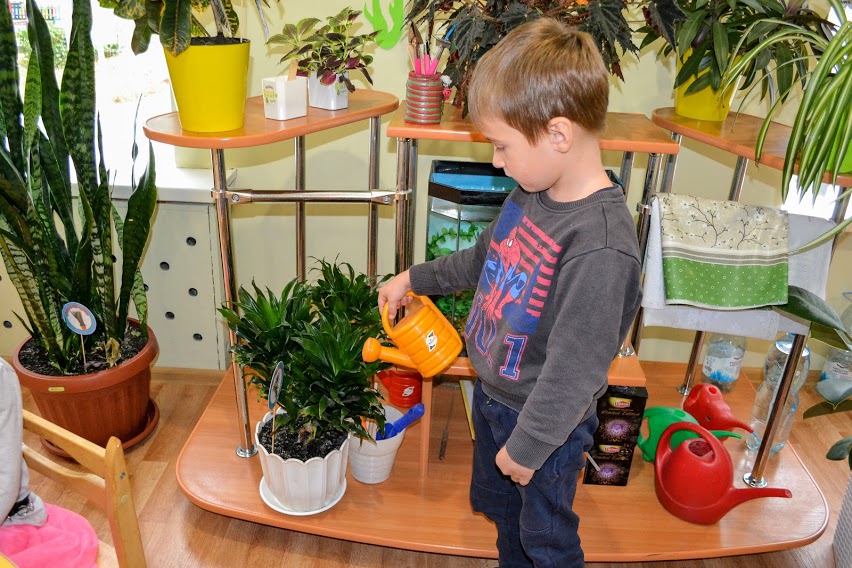 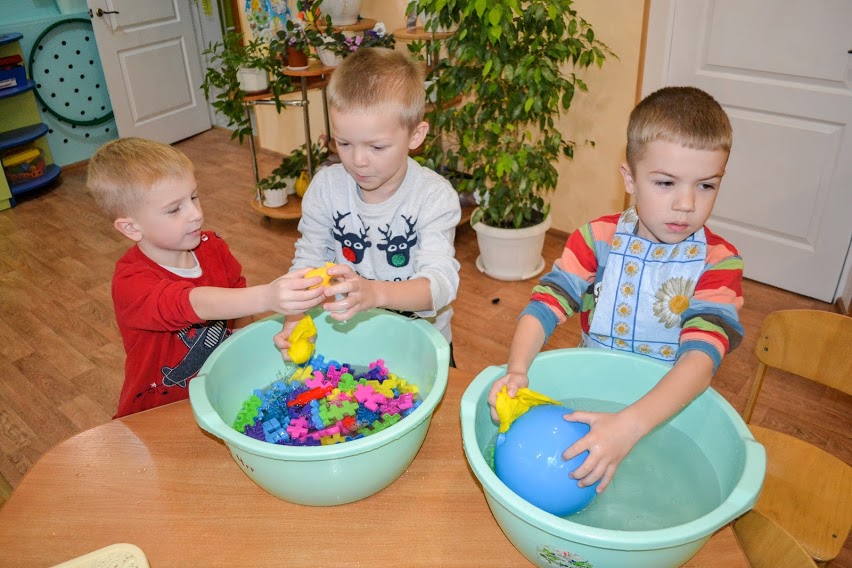 Залучаємо батьків до спільної корисної діяльності
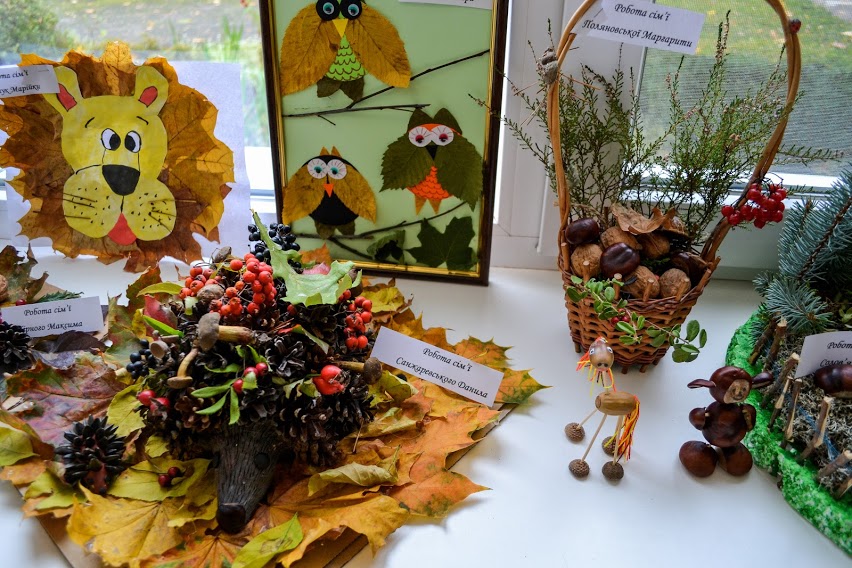 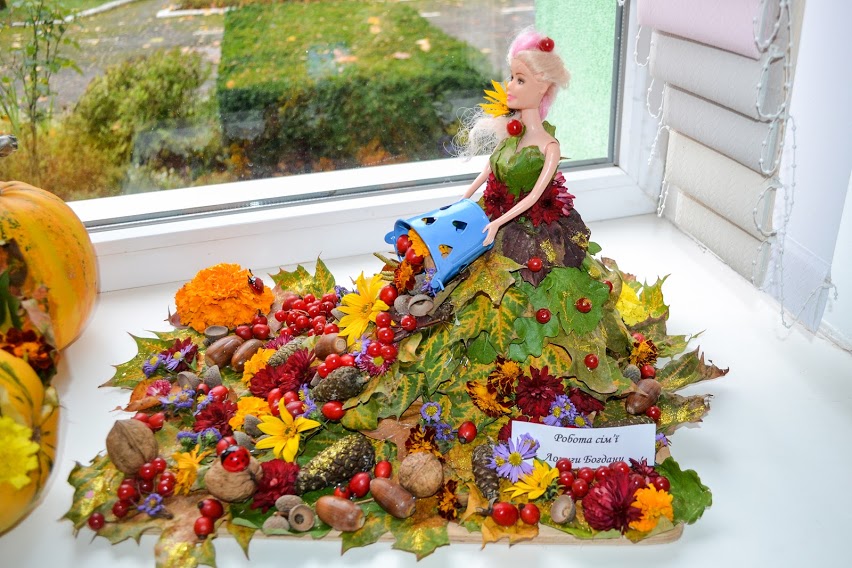 Плекаємо любов до природи
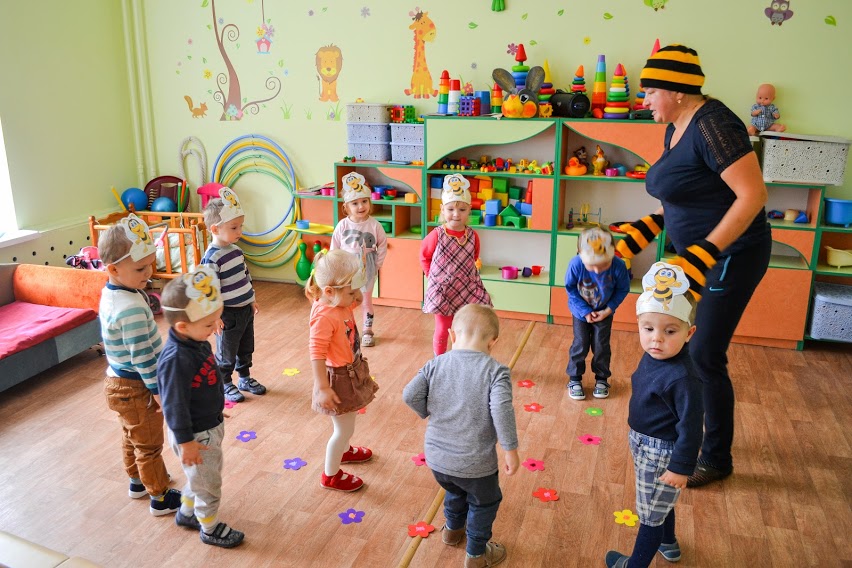 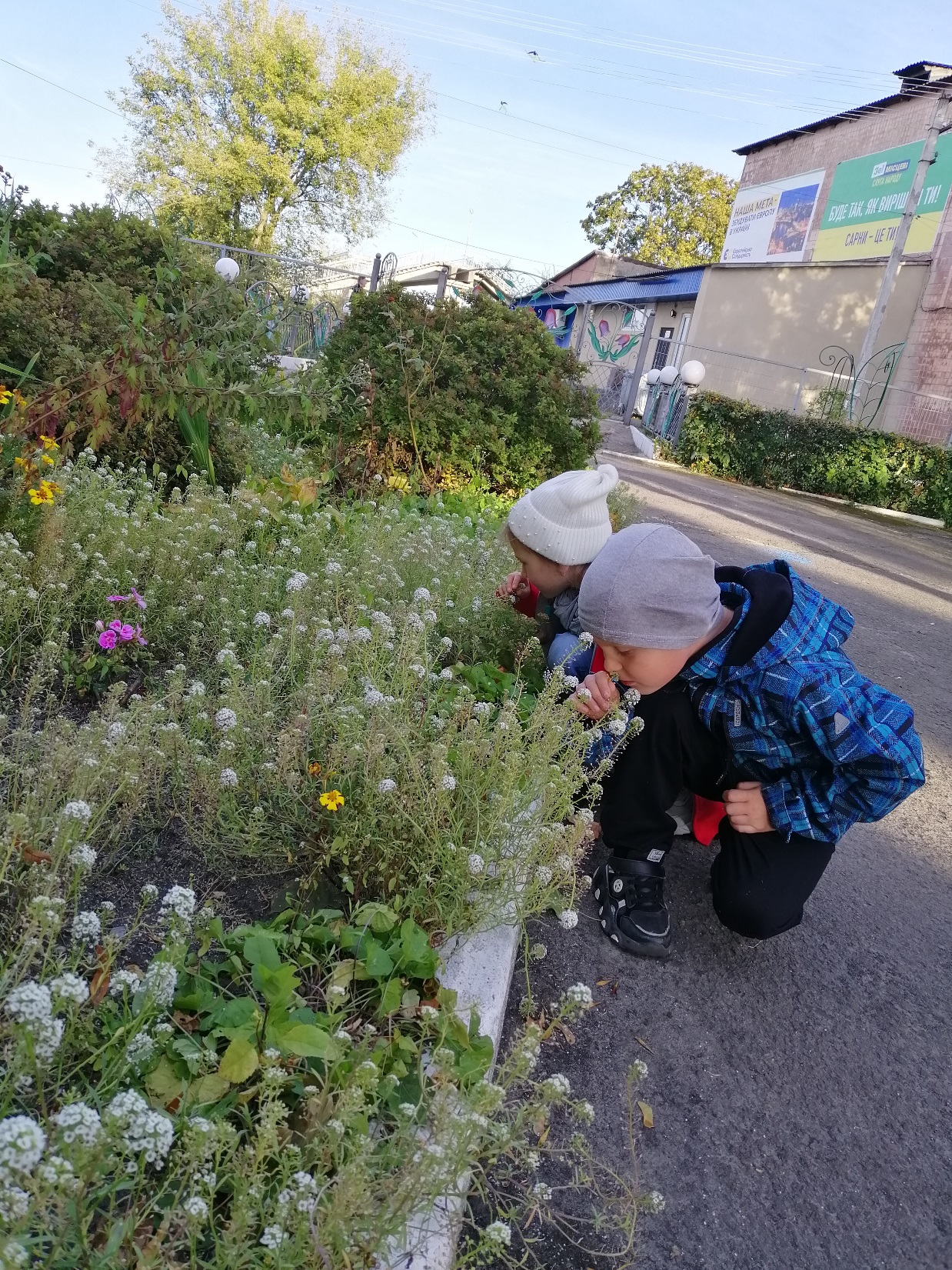 В результаті систематичної роботи формується природничо-екологічна компетенція, яка визначає, що перед вступом до школи дитина має:
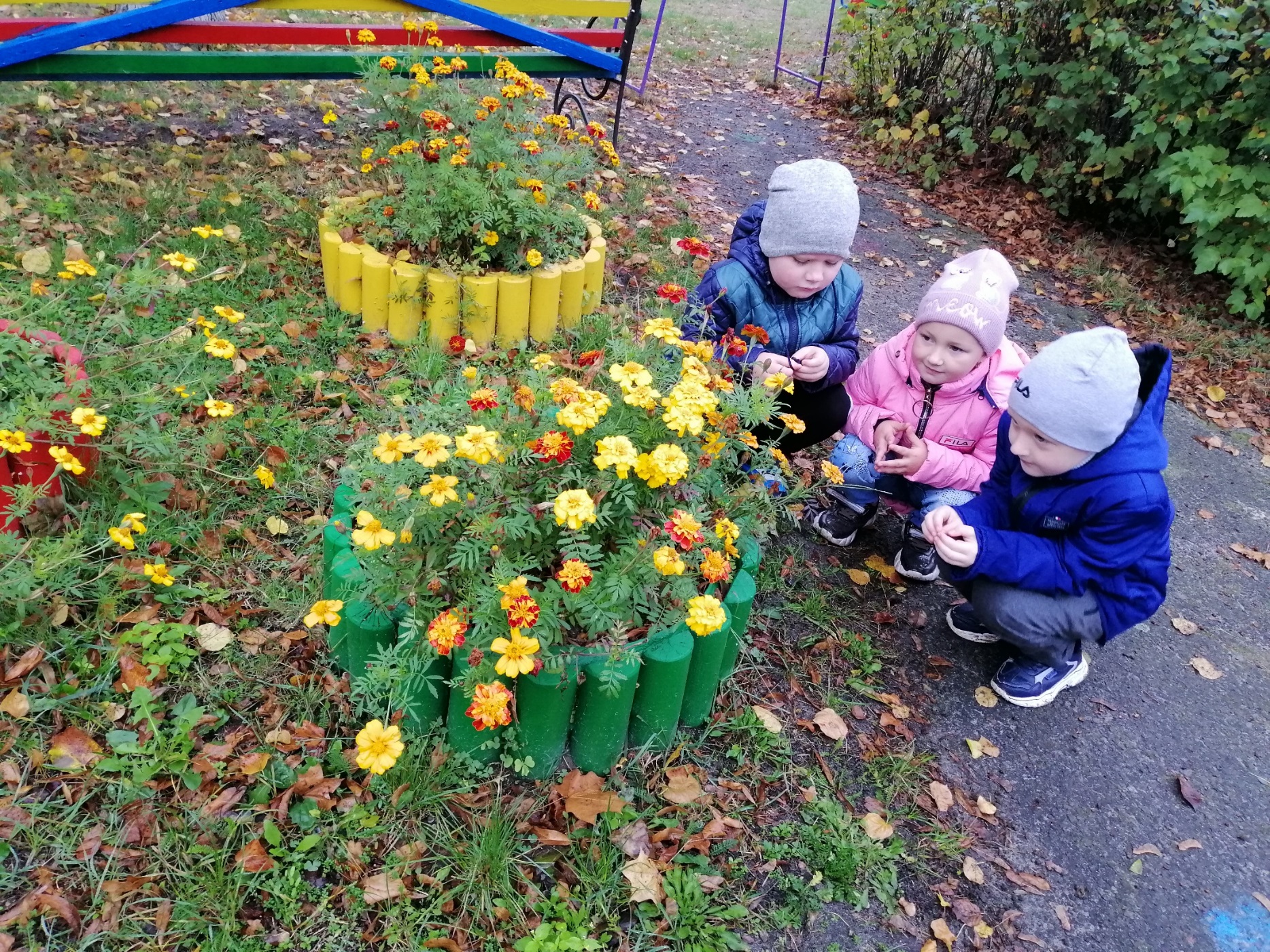 сприймати природу як цінність, виокремлювати позитивний і негативний вплив людської діяльності на стан природи.
довільно регулювати власну поведінку в природі усвідомлювати себе частиною великого світу природи.
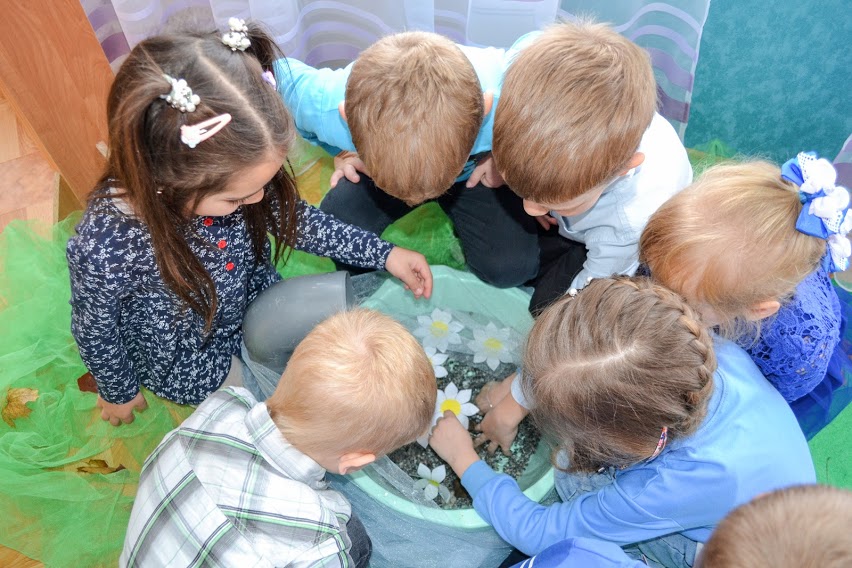 виявляти інтерес, бажання та посильні вміння щодо природоохоронних дій
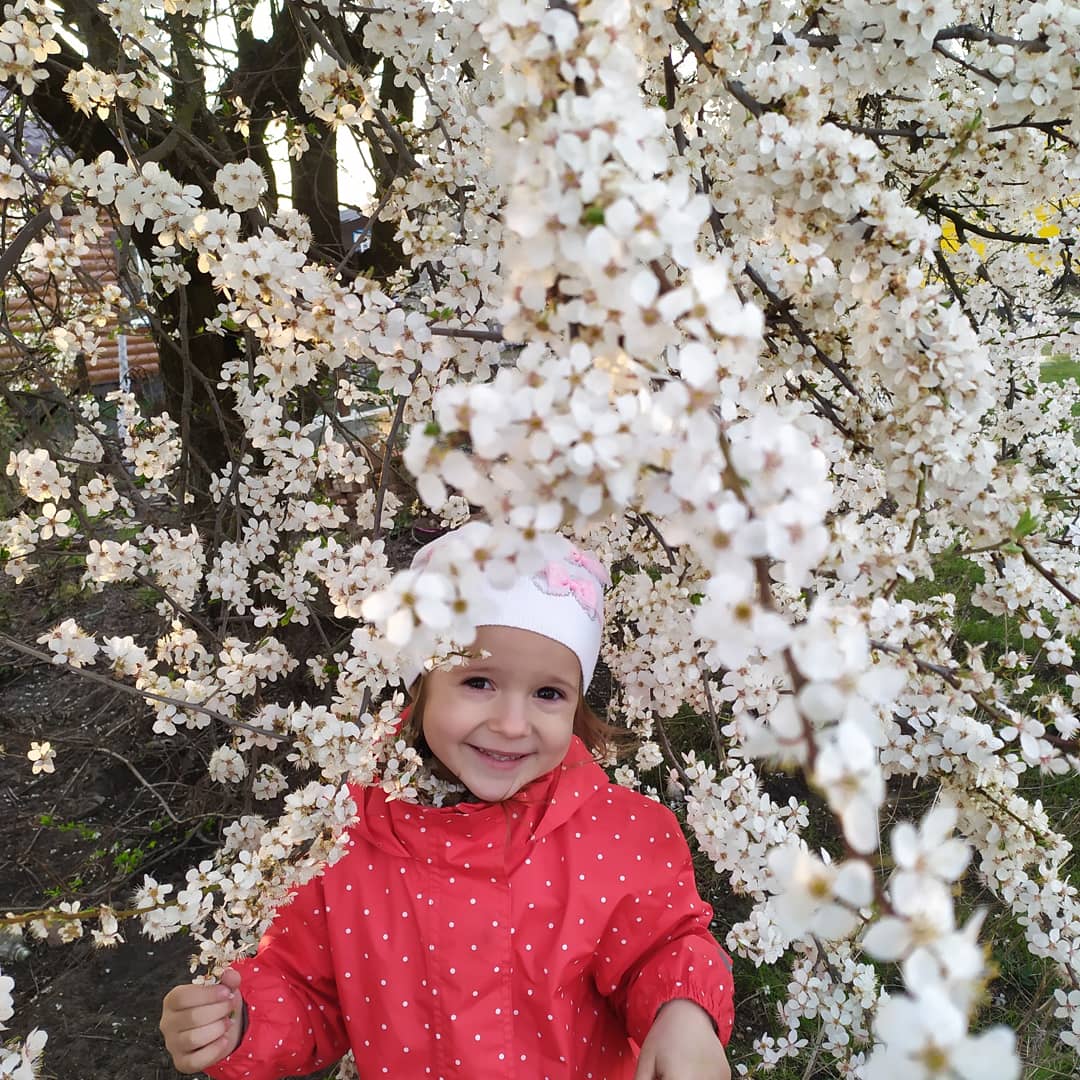 знати про необхідність дотримання людиною правил доцільного природокористування
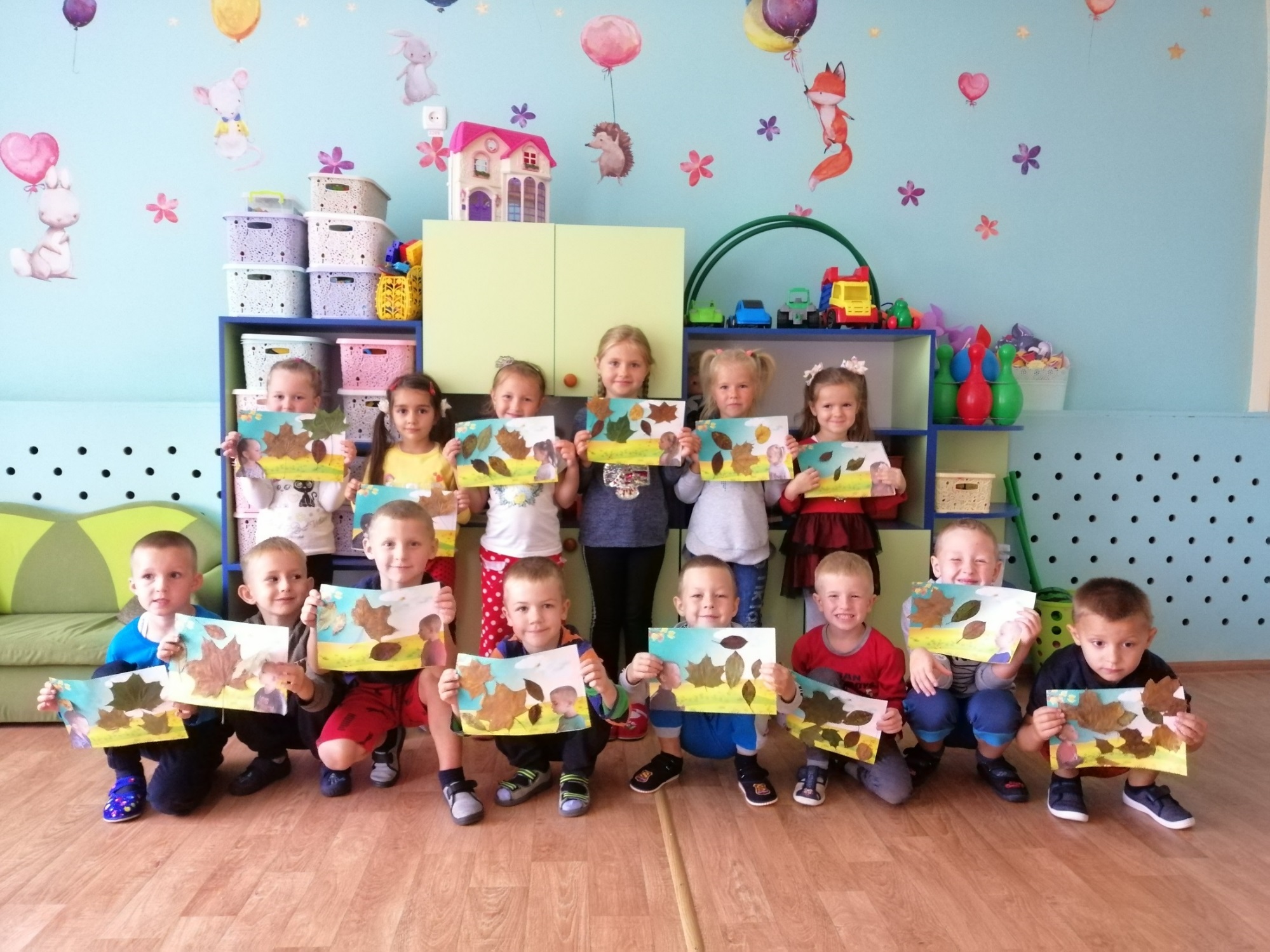 докладати помірних зусиль для збереження, догляду та захисту природного довкілля.
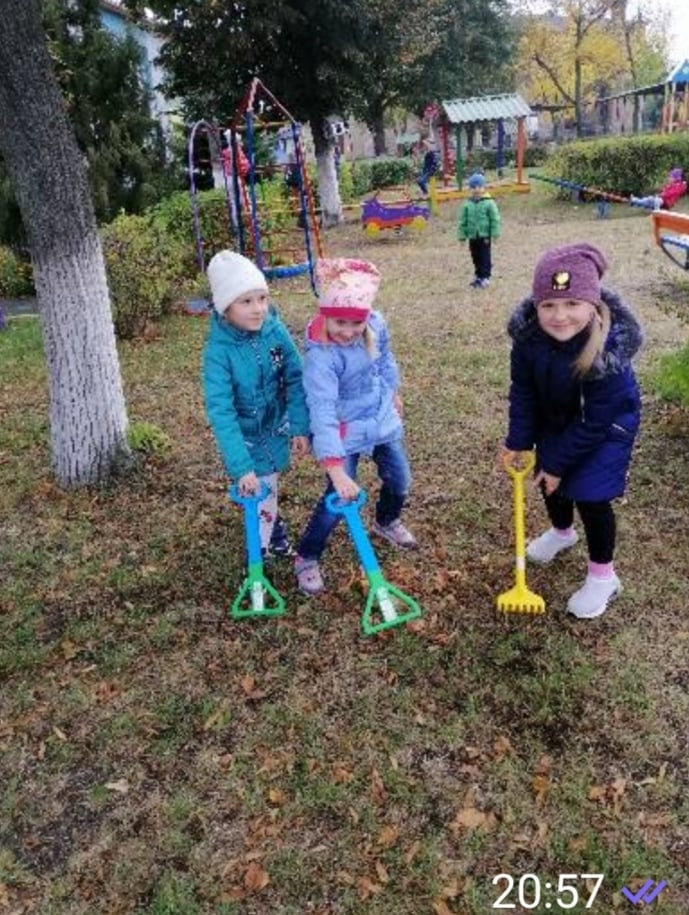 Ми, дорослі,  маємо навчити дітей жити на Землі правильно, формувати активну позицію «захисника і друга» природи та ціннісне ставлення до ресурсів
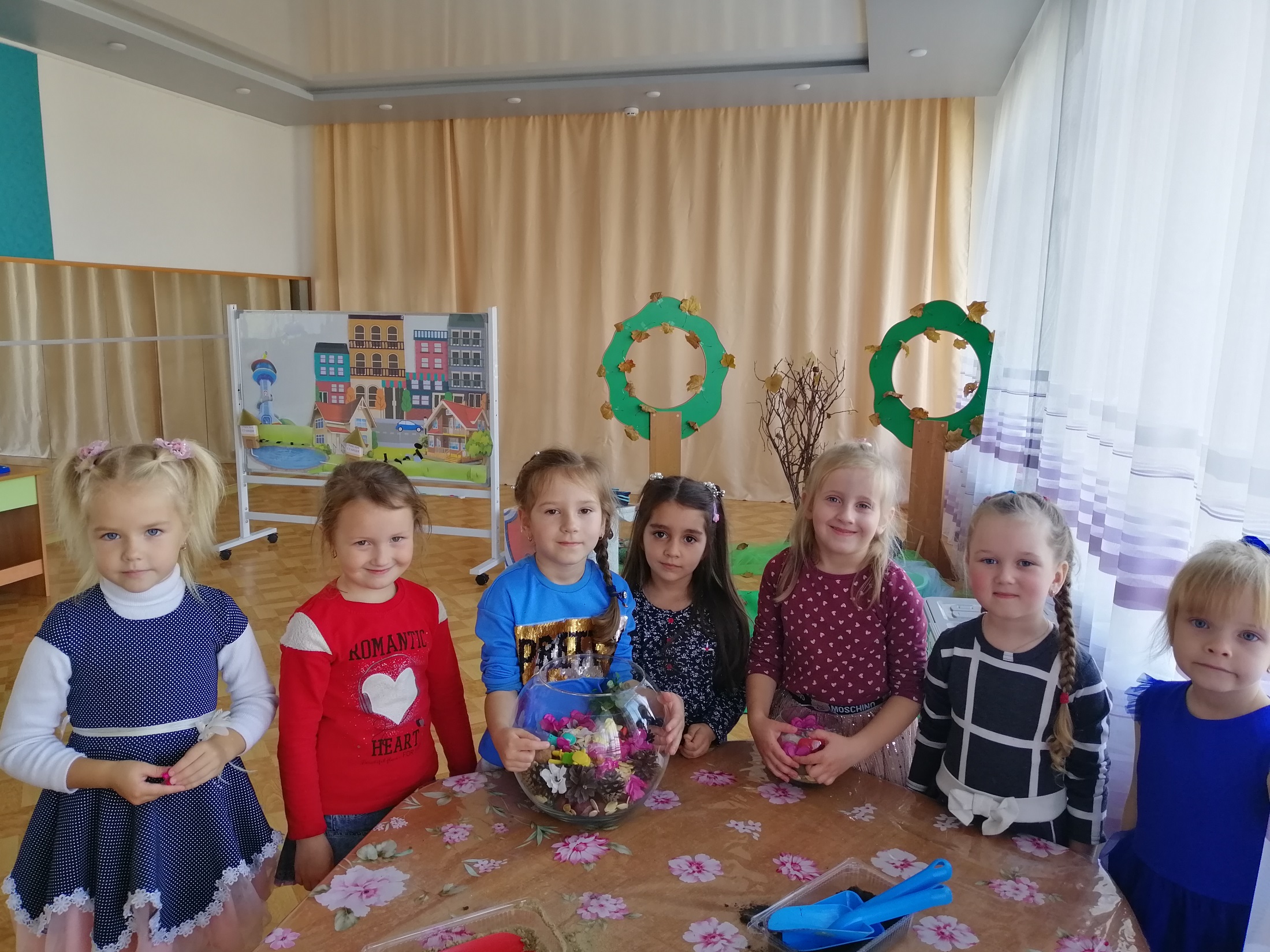